SMART SKILLS
Week 8 – Artifact 2
© 2021 Clairmont Press
Monday
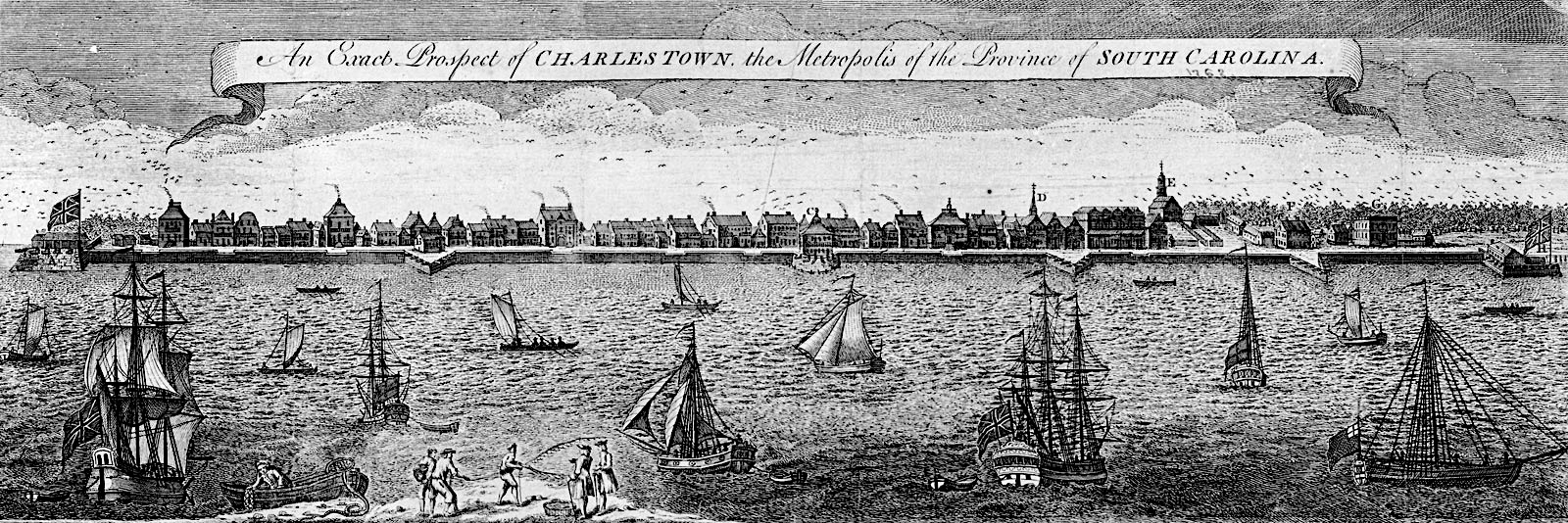 Charleston, 1762
Study the picture. Make a list of as many observations as you can.
2
Tuesday
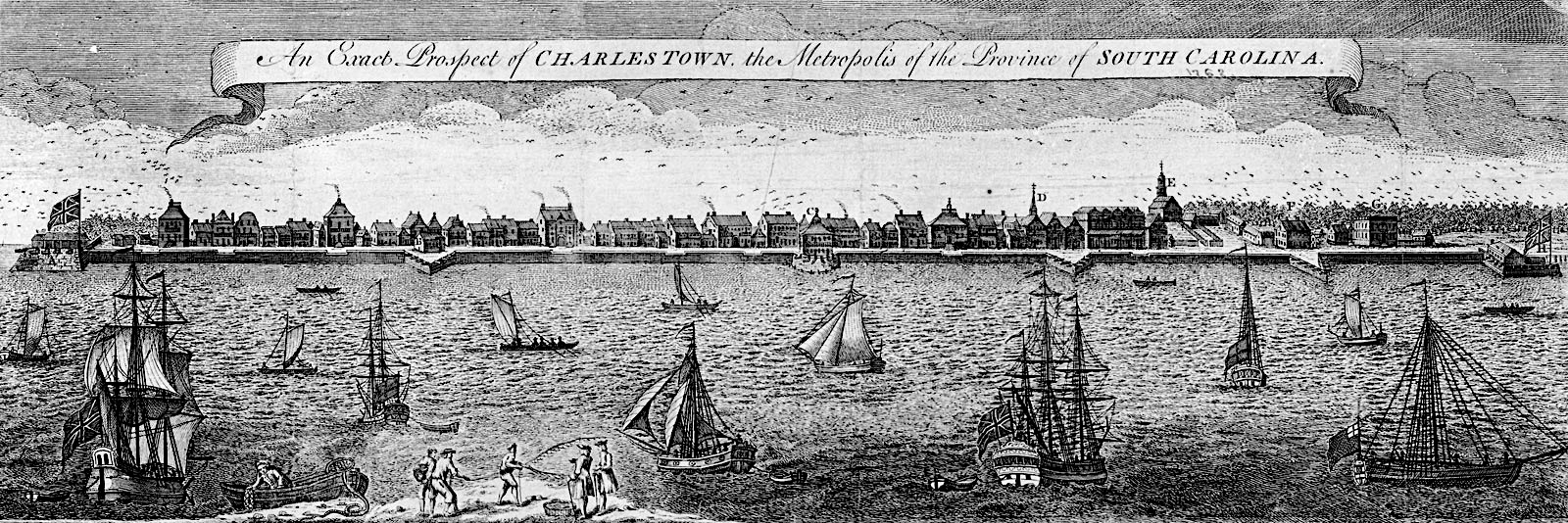 Charleston, 1762
What do you observe in the harbor? Is there evidence of multiple groups or cultures in this part of the picture?
3
Wednesday
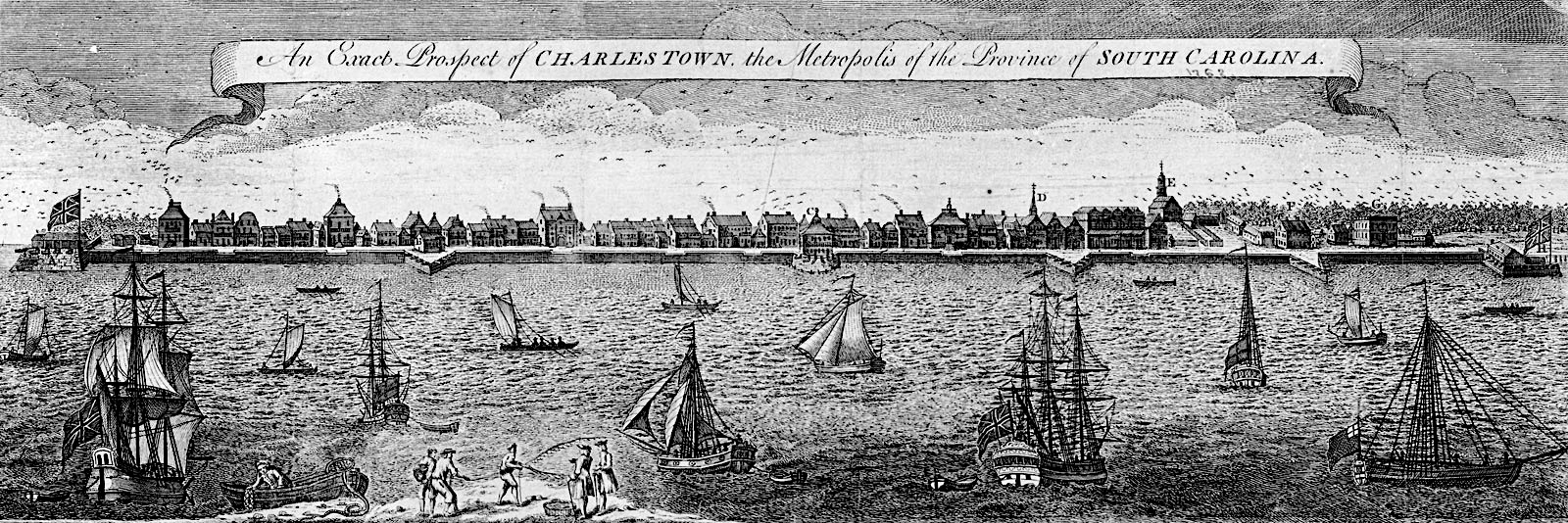 Charleston, 1762
What do you notice about the layout of the town? Is this unique?
4
Thursday
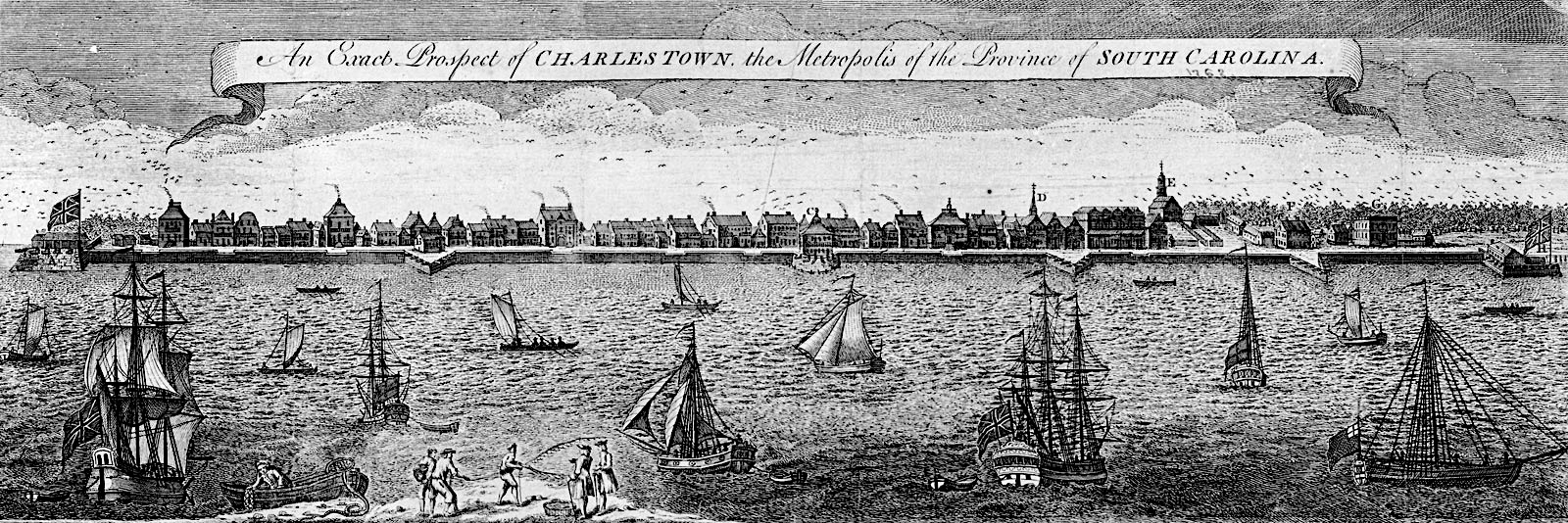 Charleston, 1762
Looking at the buildings, what examples can you find of specific city planning in the picture? What would be the purpose of doing this in a colony?
5
Friday
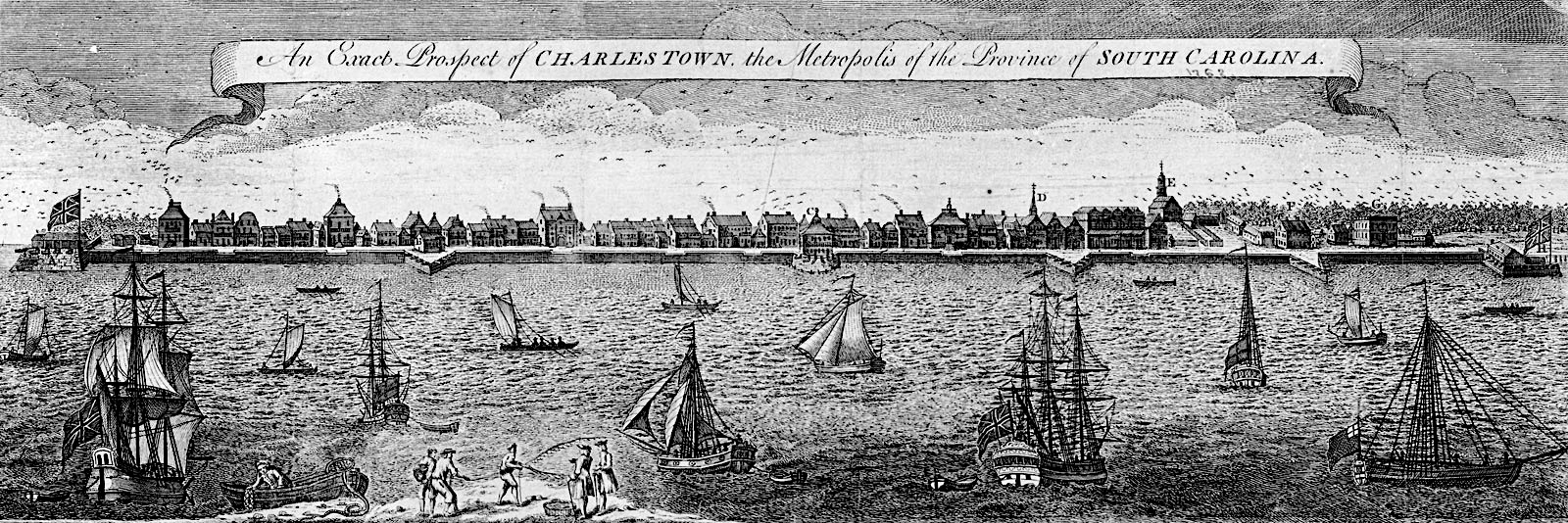 Charleston, 1762
How would you improve upon the layout of the city? What would you change? What would you keep the same? Why?
6
Image Credits

Title Slide: South Carolina State House, by HaloMasterMind, Uploaded 30 August 2013, Wikimedia Commons
End Slide: Hunting Island 1, Public Domain, Wikimedia Commons
Return to Main Menu
7